Activity diagram
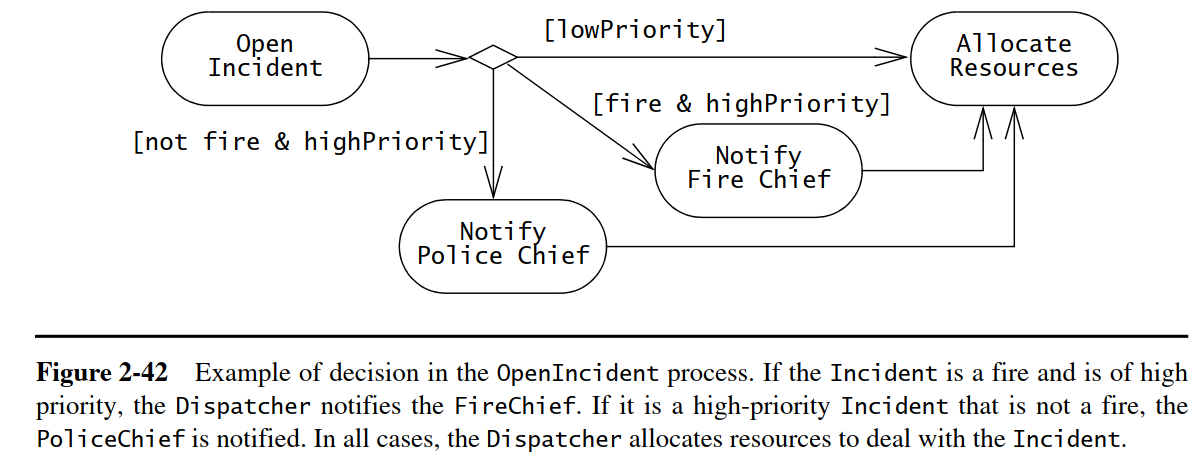 Activity Diagrams
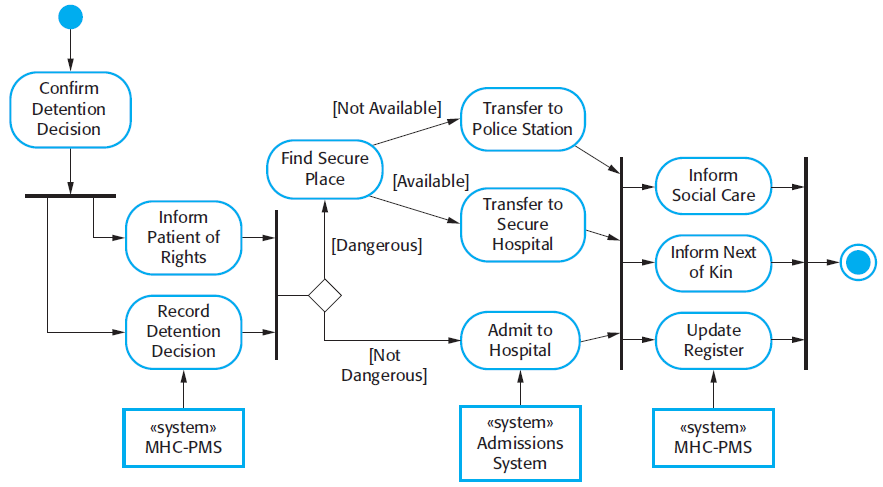 Dean
Kader Committee
Head of Department
Check detailed interviews report
Call for meeting of faculty kader committee
Form a committee for interviews
Study interviews report
Forward report to Kader committee
Notify applicants for interview dates
Results are convincing?
yes
Conduct interviews and write down scores
Approve new candidates
No
Ask for new job interviews
Create a detailed interviews report
Send meeting minutes to Dean
State Chart for Book object
Pending
Order online
Book has arrived
Reserved online
Reserved
Available
Reservation cancelled
Rented by member
lost
Rented by member
Returned by member
Rented
Deleted
lost